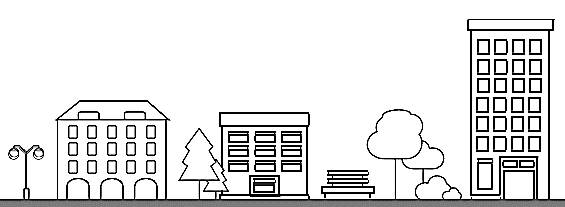 FAIRFAX-FALLS CHURCH COMMUNITY 
Partnership to Prevent and End Homelessness
Bi-Annual CoC Meeting  
      July 7th, 2020 | 10:30 – 12:00 PM
      Virtual Meeting
RAISE HAND
MICROPHONE
CHAT
VIDEO
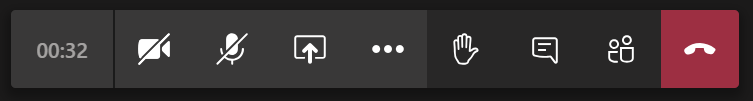 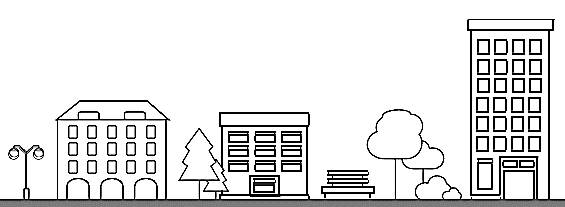 AGENDA
1)     Integration of Fairfax County’s Department of Housing & Community Development (HCD)
and the Office to Prevent and End Homelessness
2)     Homeless Services System Updates
Summary of the Response to COVID-19
3)     Virginia Department of Housing & Community Development
Homeless and Special Needs Housing (HSNH)
State-wide HMIS Data Integration Project
4)     Homeless Services System Data
2020 Point in Time & Housing Inventory Counts
HUD System Performance Measures 
5)     Updates from Providers
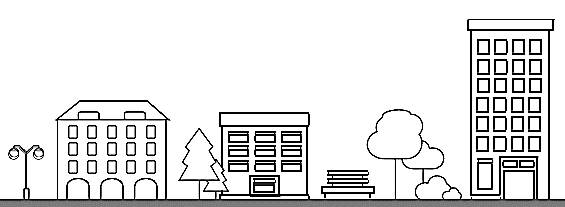 INTEGRATION OF
Fairfax County’s Department of Housing & Community Development (HCD) and
Fairfax County’s Office to Prevent and End Homelessness
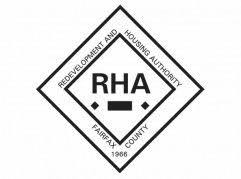 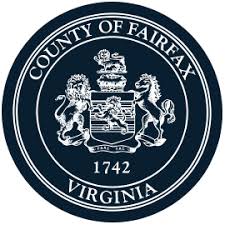 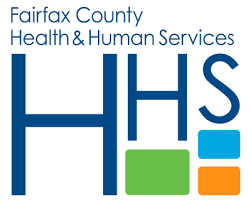 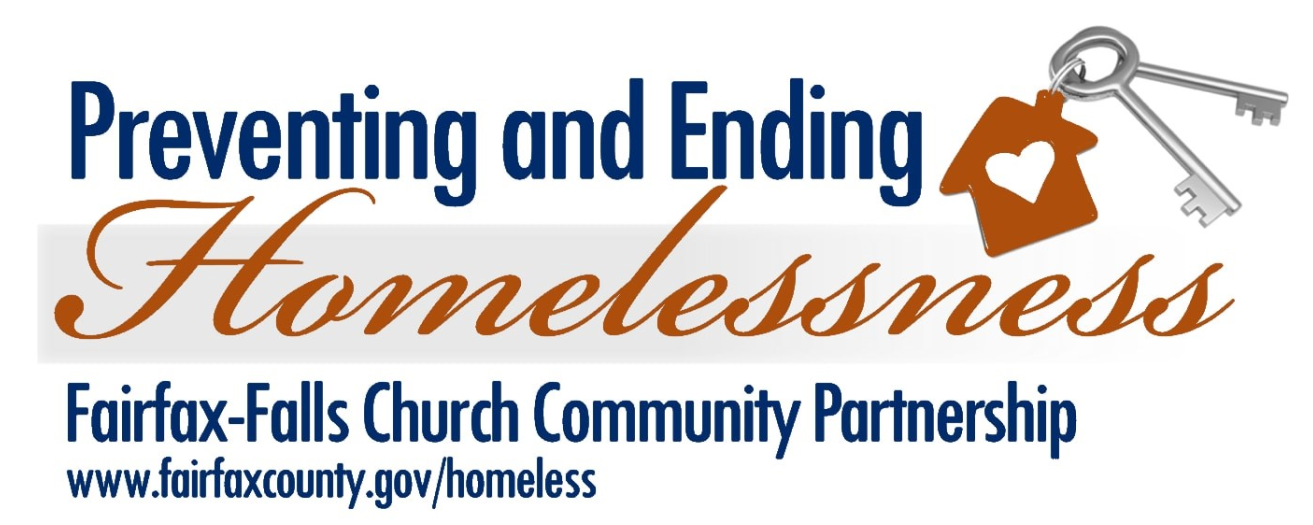 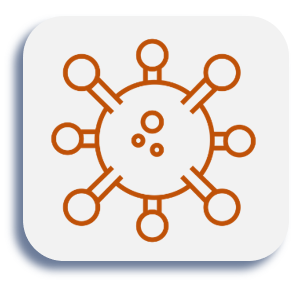 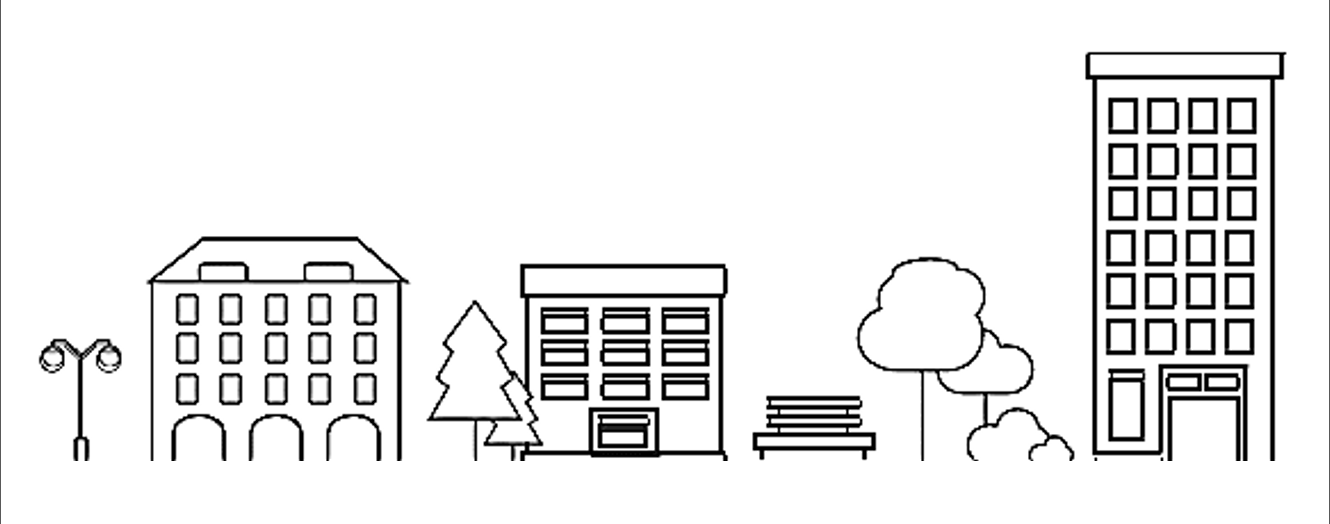 RESPONSE TO COVID-19
215 Hotel Rooms
04.02.20: FEMA reimbursement funding secured for the payment of hotels 
                   ESG-CV award of $1,699,586 announced by HUD 
04.16.20: QPID Hotel Sites open in Falls Church, operated by Shelter House April 20th
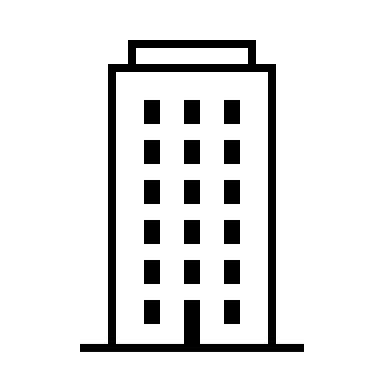 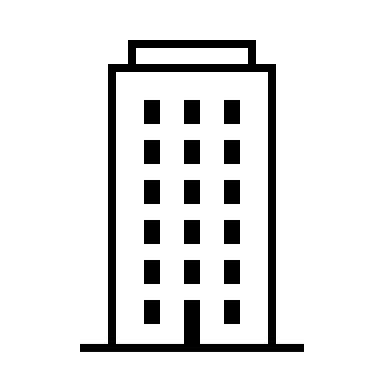 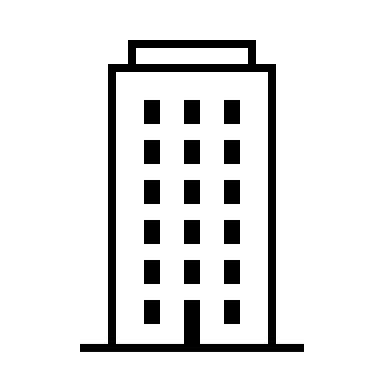 100 Hotel Rooms
05.02.20: ESF6 Workgroup, collaboration of 6 Fairfax County Departments was created
 05.11.20: Decompression implemented at shelters to ensure ongoing social distancing
 05.26.20: QPID Hotel Site opens in Herndon, operated by Cornerstones
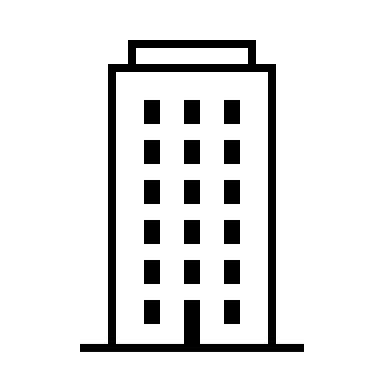 87 Hotel Rooms
06.05.20: QPID Hotel Site opens in Alexandria, operated by New Hope Housing June 10th
                   QPID Hotel Site opens in Alexandria, operated by FACETS June 12th
06.09.20: ESG-CV award of $6,581,782 announced by HUD 
06.17.20: Central Intake implemented, operated by Northern Virginia Family Service
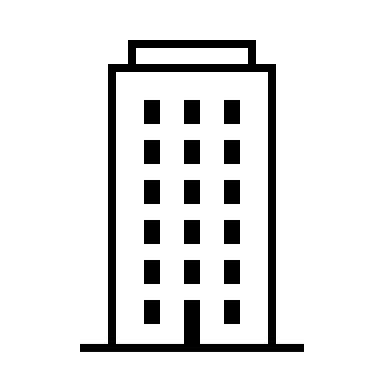 57 Hotel Rooms
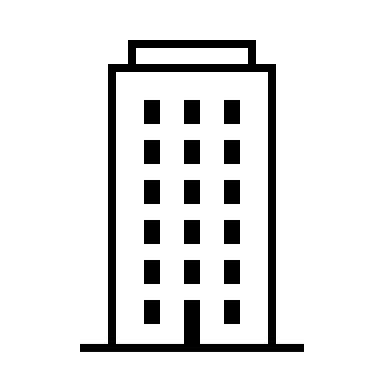 6 HOTELS | 459 Hotel Rooms | 50 DAYS
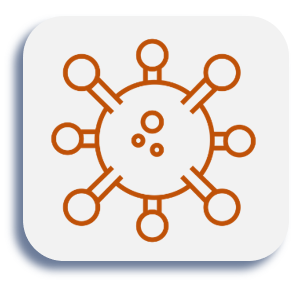 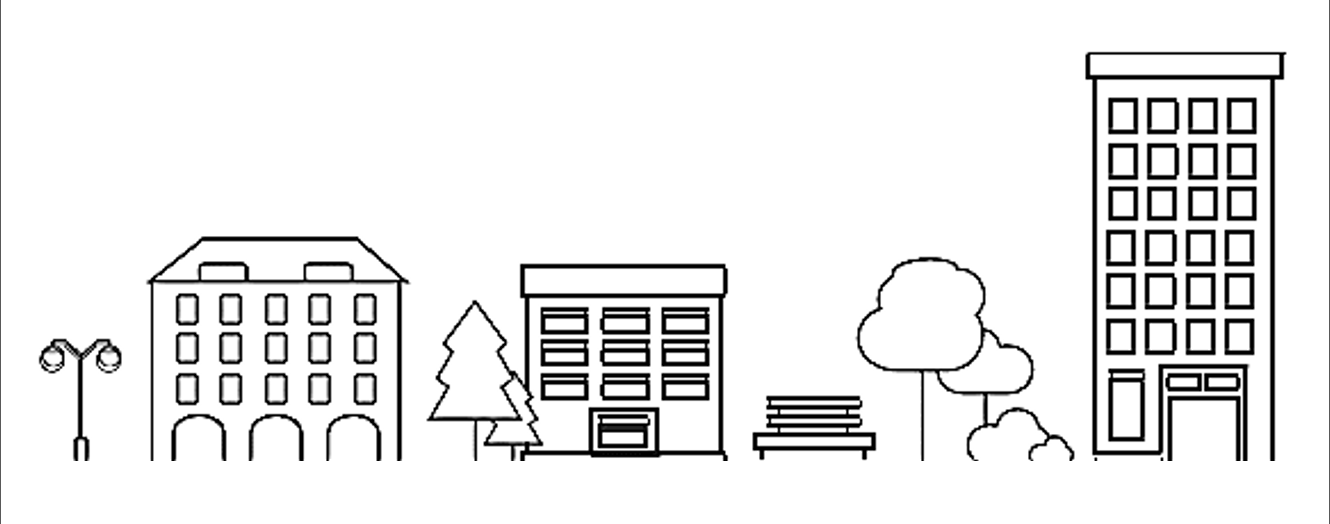 RESPONSE TO COVID-19
7 Fairfax County Health and Human Service Departments
Coordinated Services Planning (CSP)
Department of Family Services (DFS)
Fairfax-Falls Church Community Services Board (CSB)
Health Department (HD)
Office of Emergency Management (OEM)
Office to Prevent and End Homelessness (OPEH) 
Office of Strategy Management (OSM)
5 Non-profit providers operating Hotels/Central Intake
Cornerstones
FACETS
New Hope Housing
Northern Virginia Family Service
Shelter House  
2 Federally Qualified Health Care Centers (FQHCs)
HealthWorks
Neighborhood Health
4 Free Clinics 
Culmore Clinic
Local Hospitals
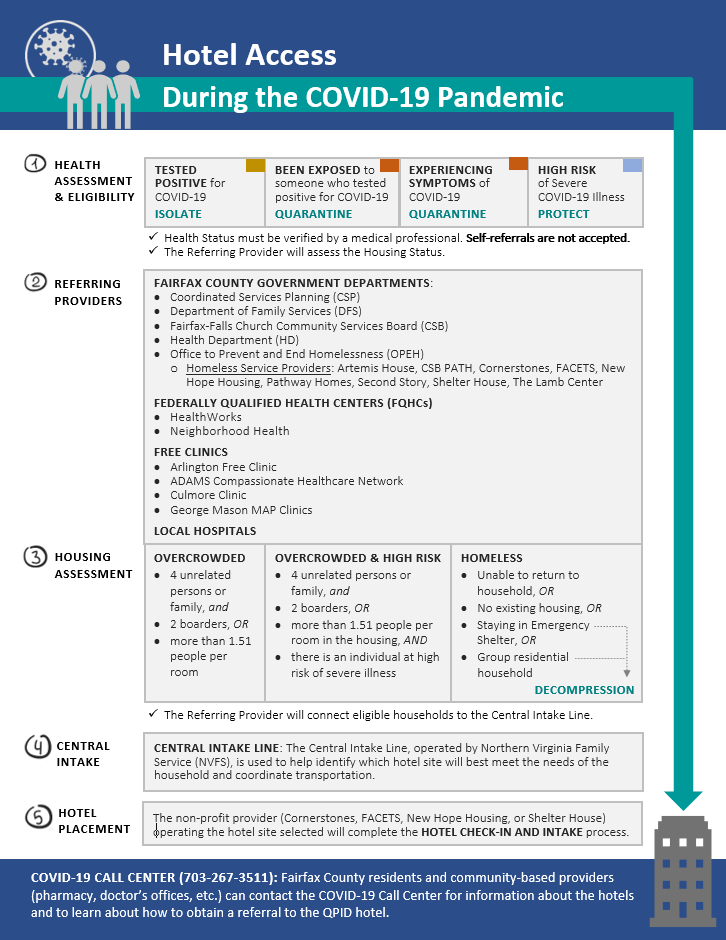 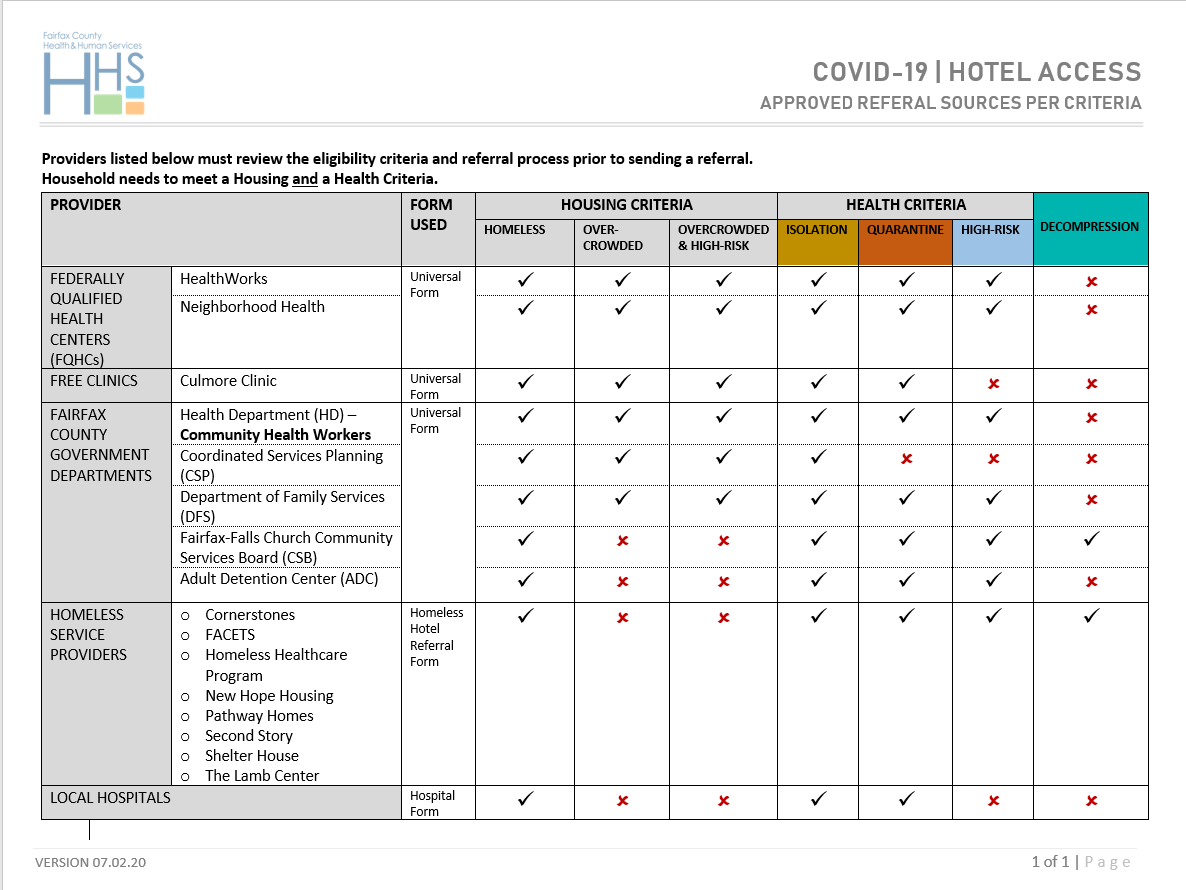 25+ Partners
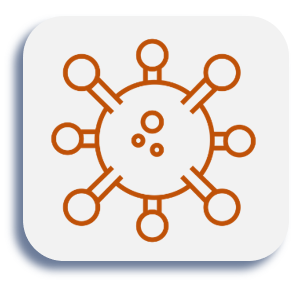 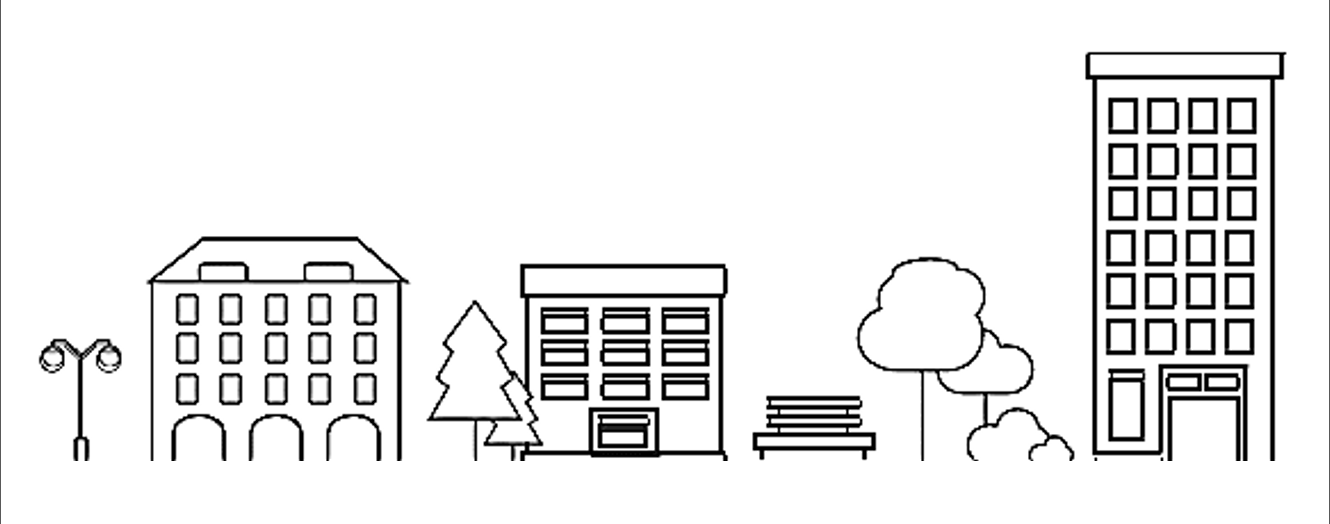 RESPONSE TO COVID-19
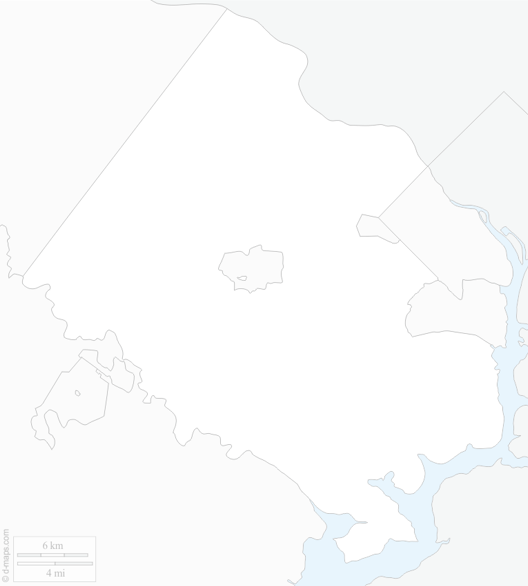 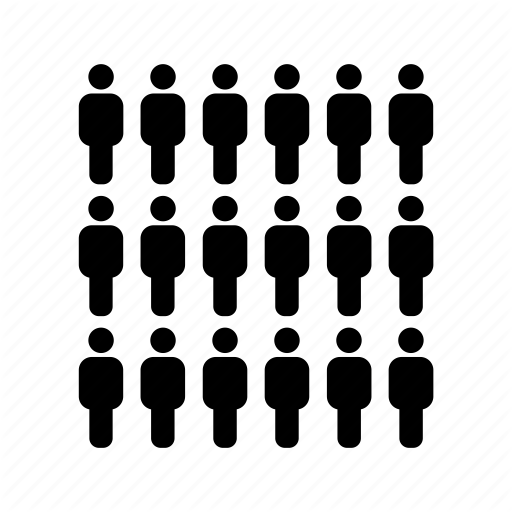 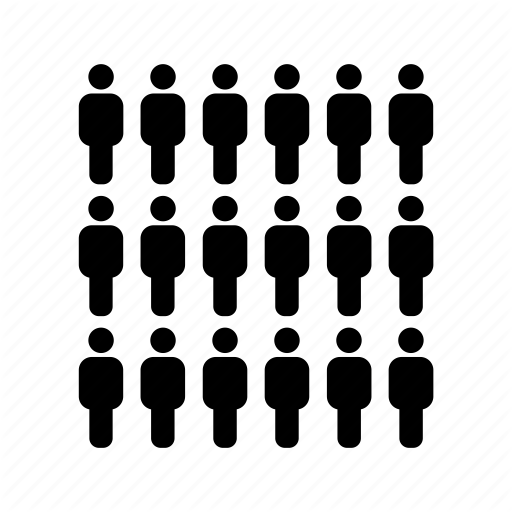 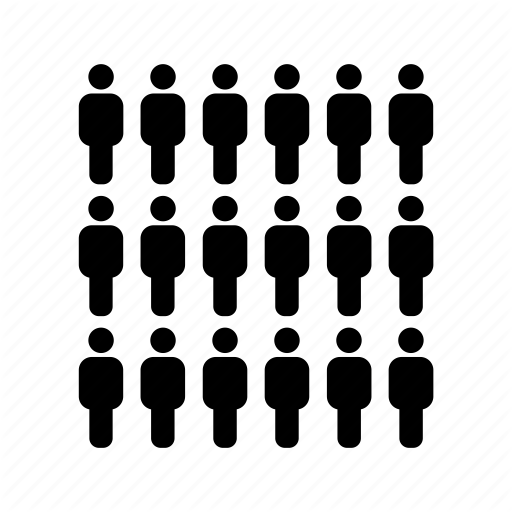 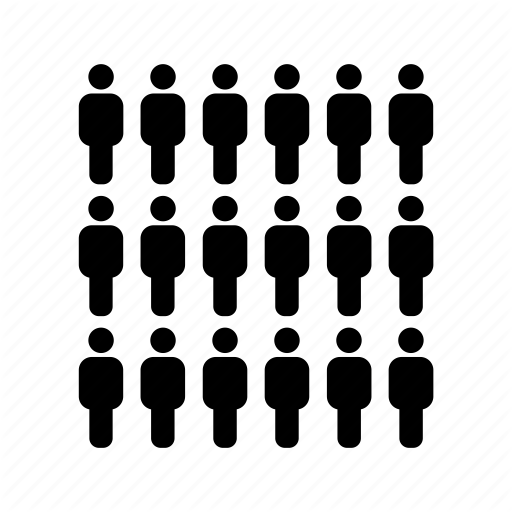 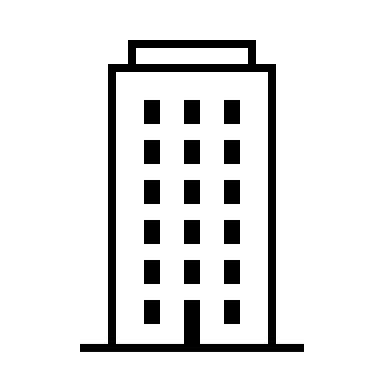 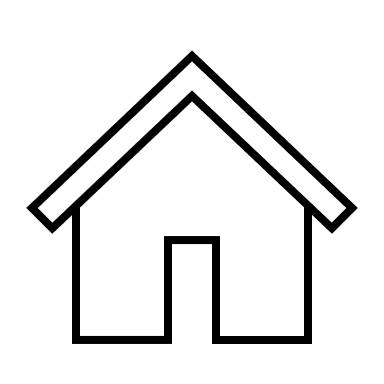 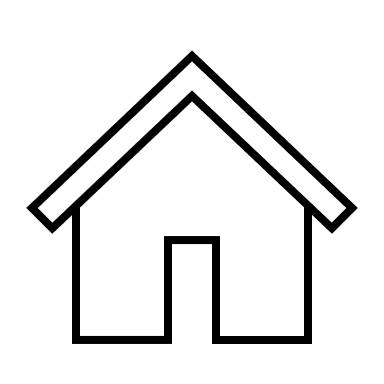 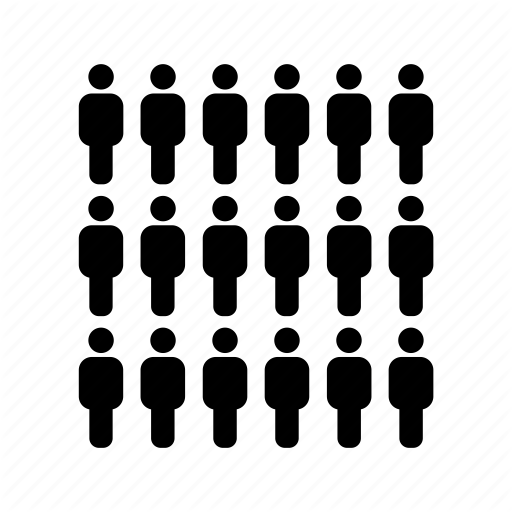 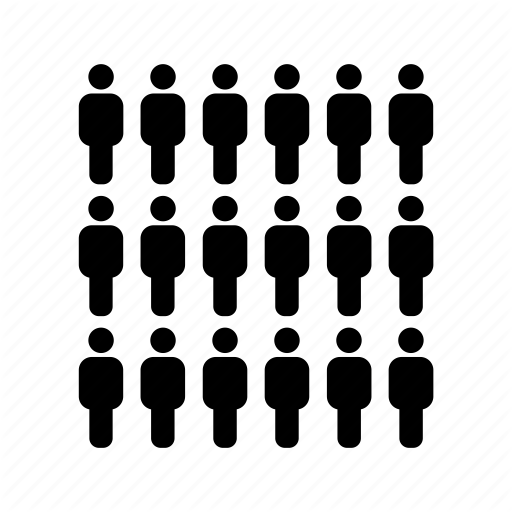 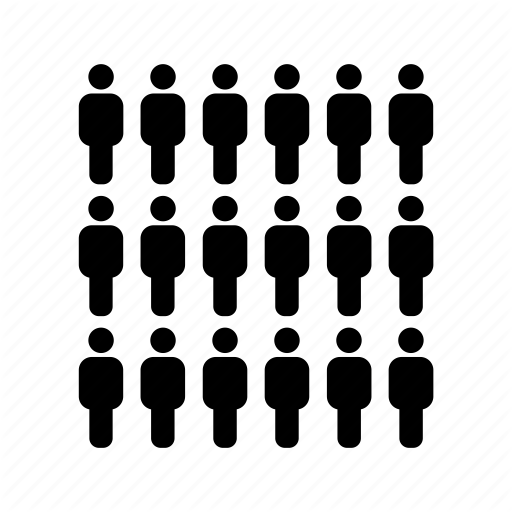 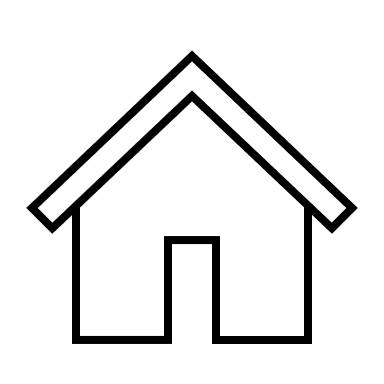 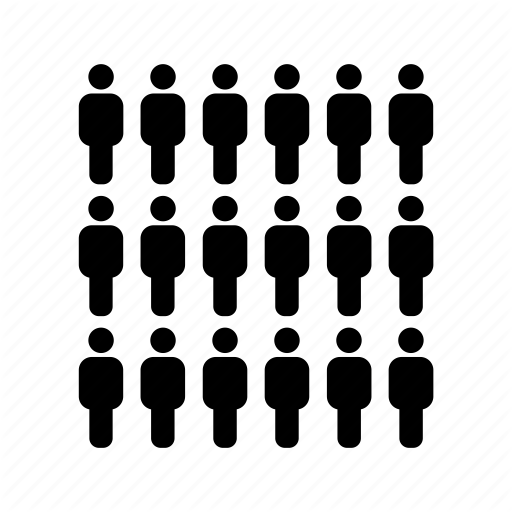 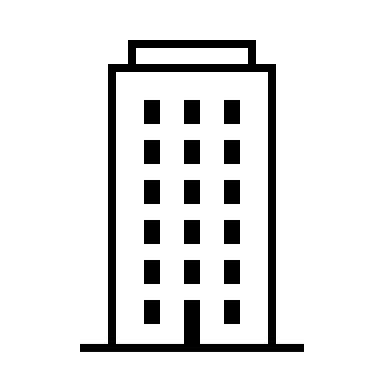 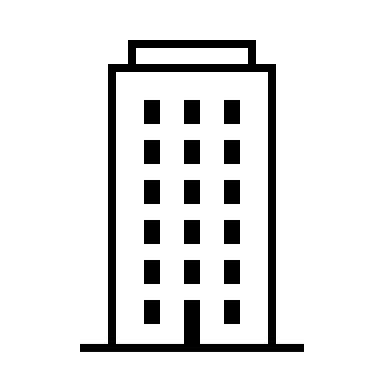 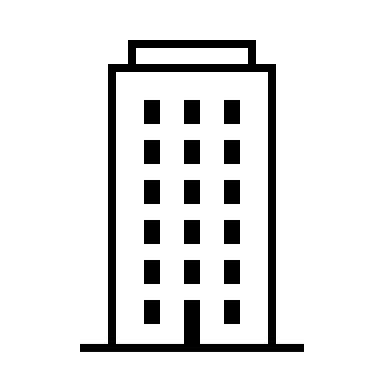 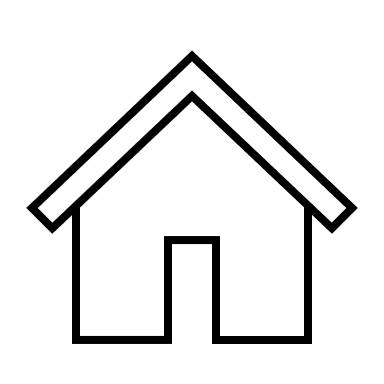 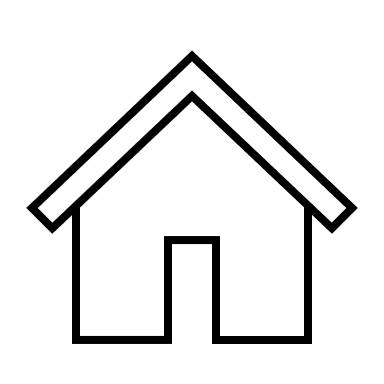 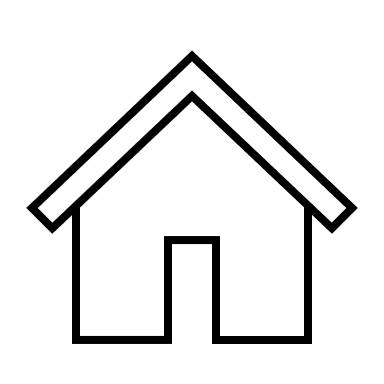 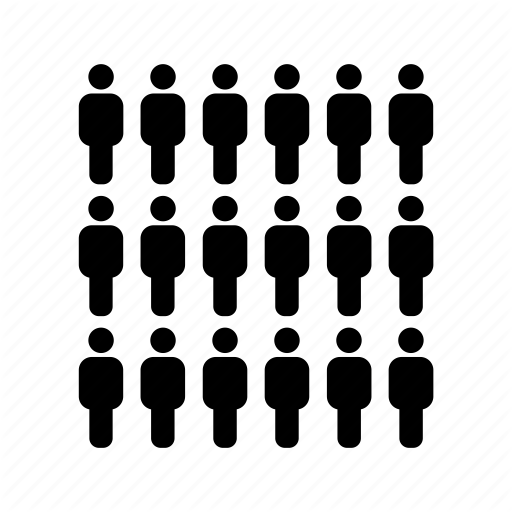 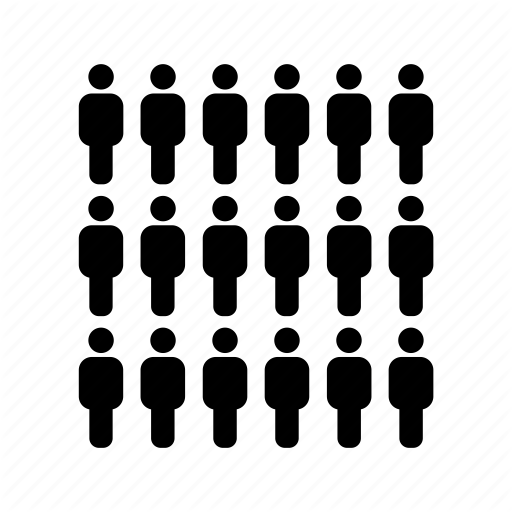 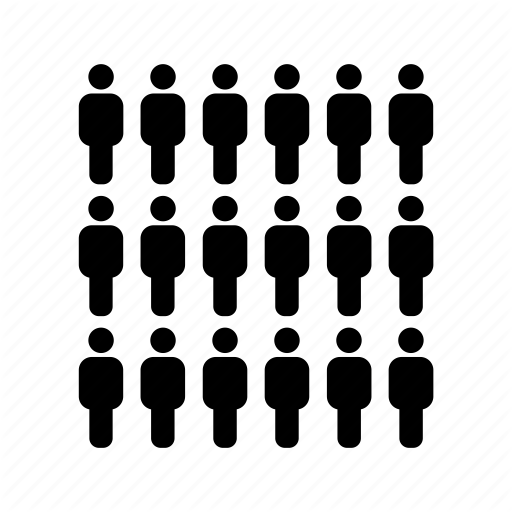 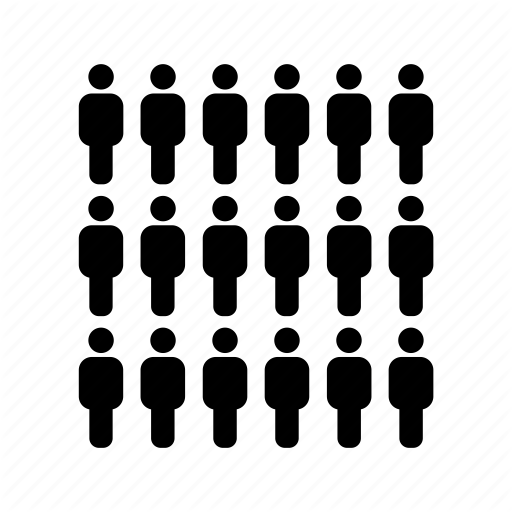 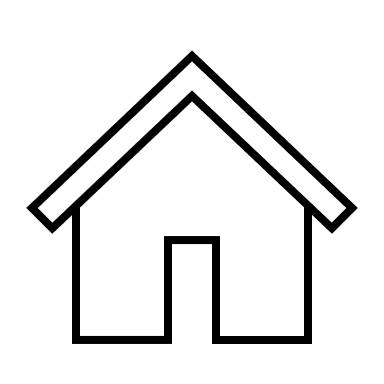 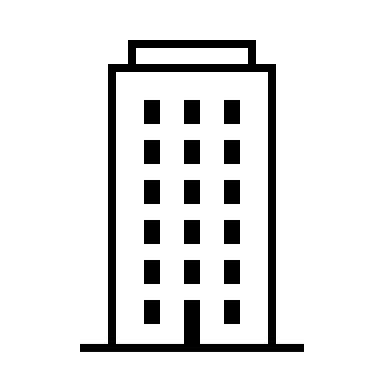 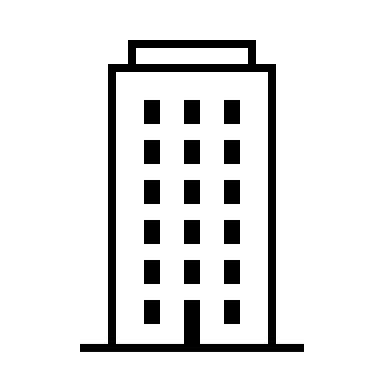 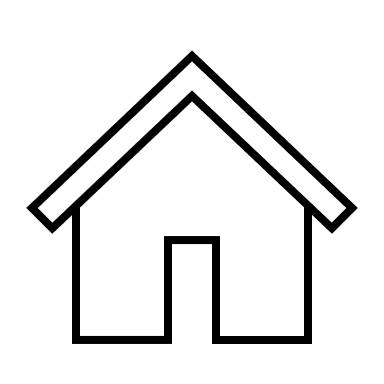 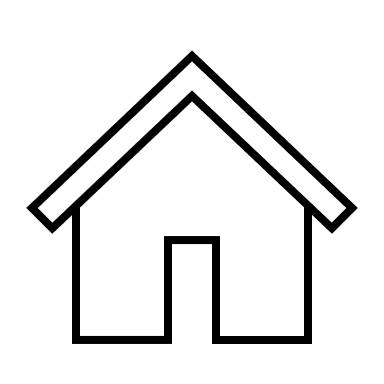 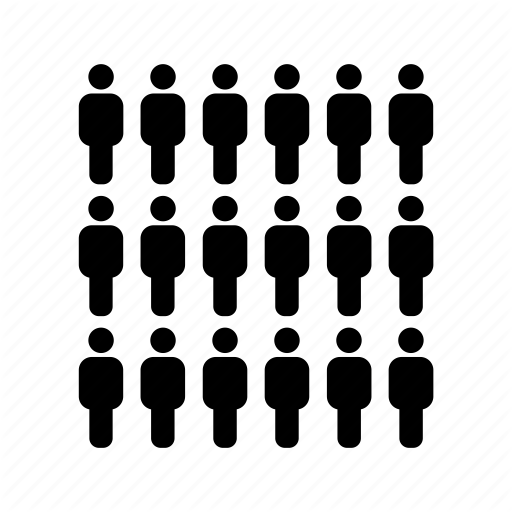 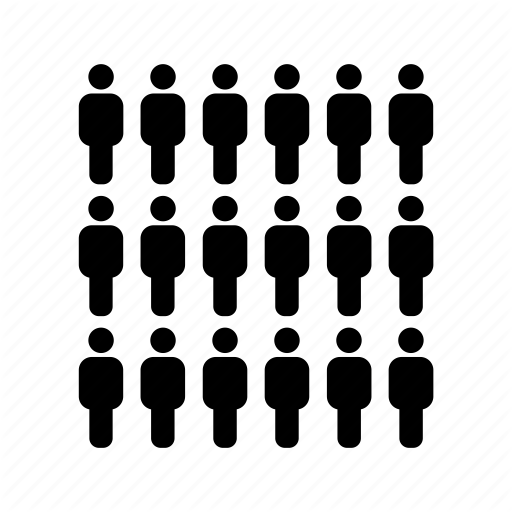 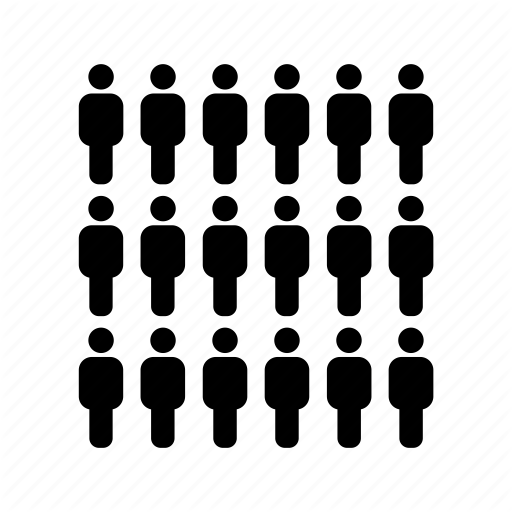 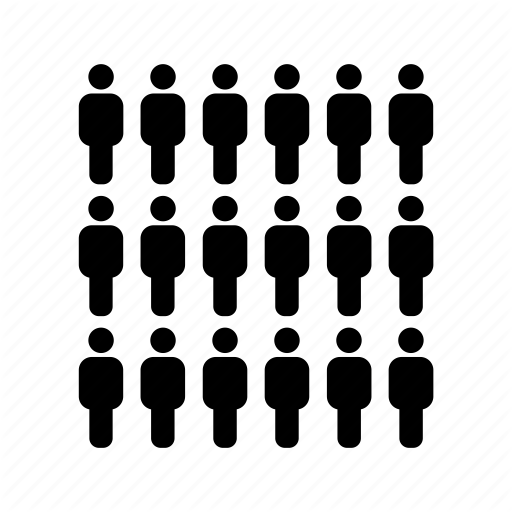 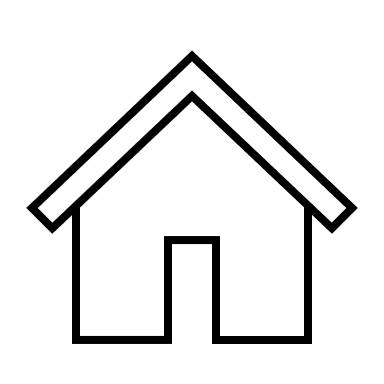 250+ Clients PLACED IN QUARANTINE, PROTECTION, ISOLATION, DECOMPRESSION (QPID) HOTELS
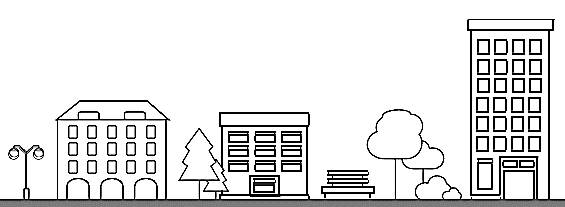 STATE-WIDE 
HMIS DATA INTEGRATION PROJECT
ANDRIEA UKROP | Homeless Data Integration Coordinator
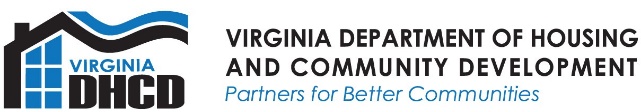 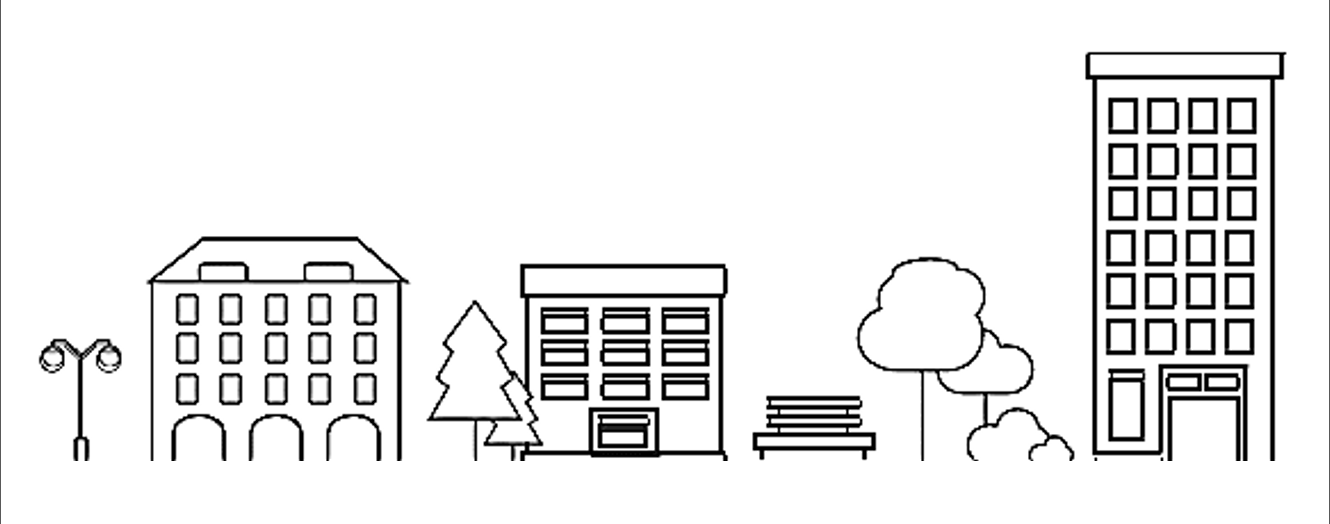 2020 POINT IN TIME COUNT
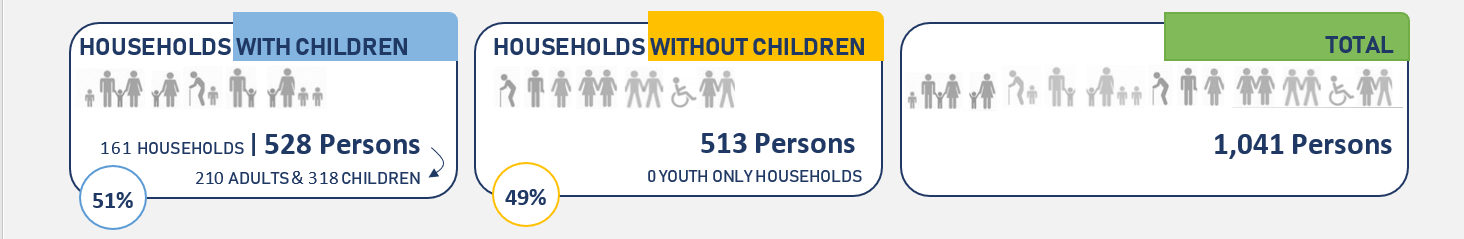 Point-in-Time Count (PIT): count of sheltered and unsheltered homeless persons
2020 PIT = January 22, 2020
Unsheltered
Emergency Shelter (DV Shelter, Overflow - Hotels & Winter Seasonal, Hypothermia Programs)
Transitional Housing

2019 PIT: 1,034 people experiencing homelessness
        2020 PIT: 1,041 people experiencing homelessness (1% increase, 7 people)
21 Agencies (PIT & HIC) | 97 PROJECTS
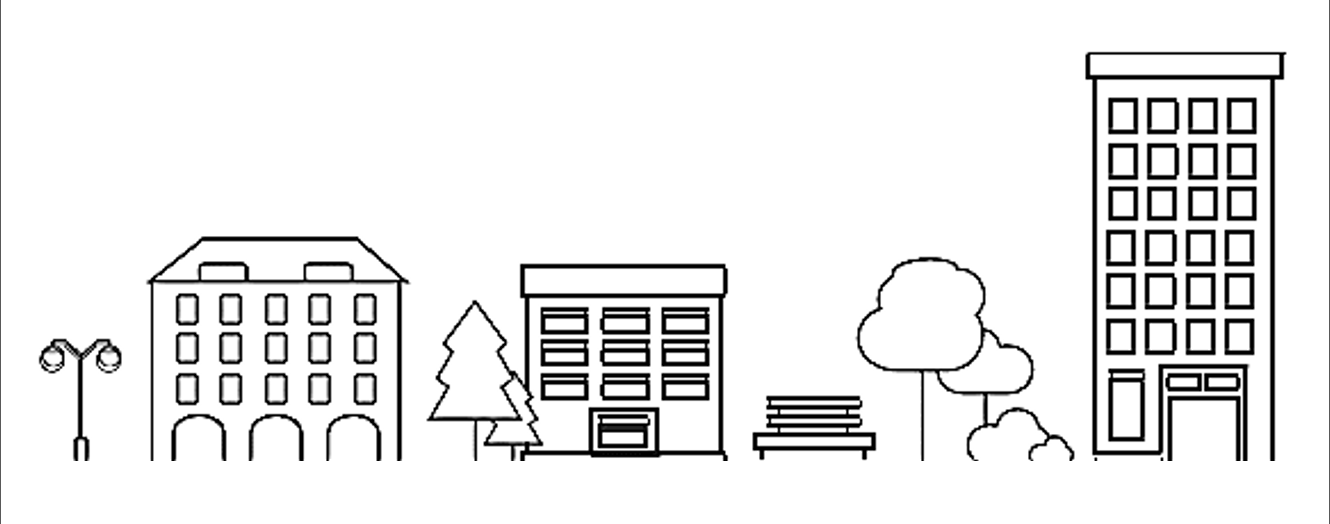 2020 POINT IN TIME COUNT
43% reduction in the number of people experiencing homelessness since the 2008 PIT
Consistent decrease started in 2011

PIT Counts increased for the past four consecutive years (2017 – 2020)
964 people experiencing homelessness in the 2017 PIT Count
1,041 people experiencing homelessness in the 2020 PIT Count, an increase of 8%
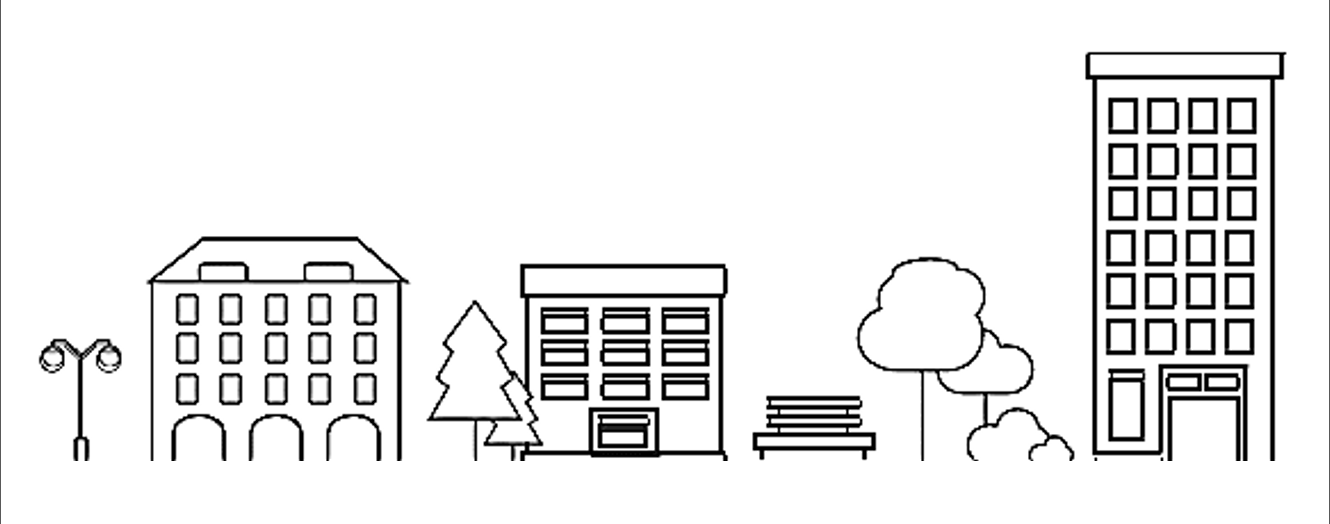 2020 HOUSING INVENTORY COUNT
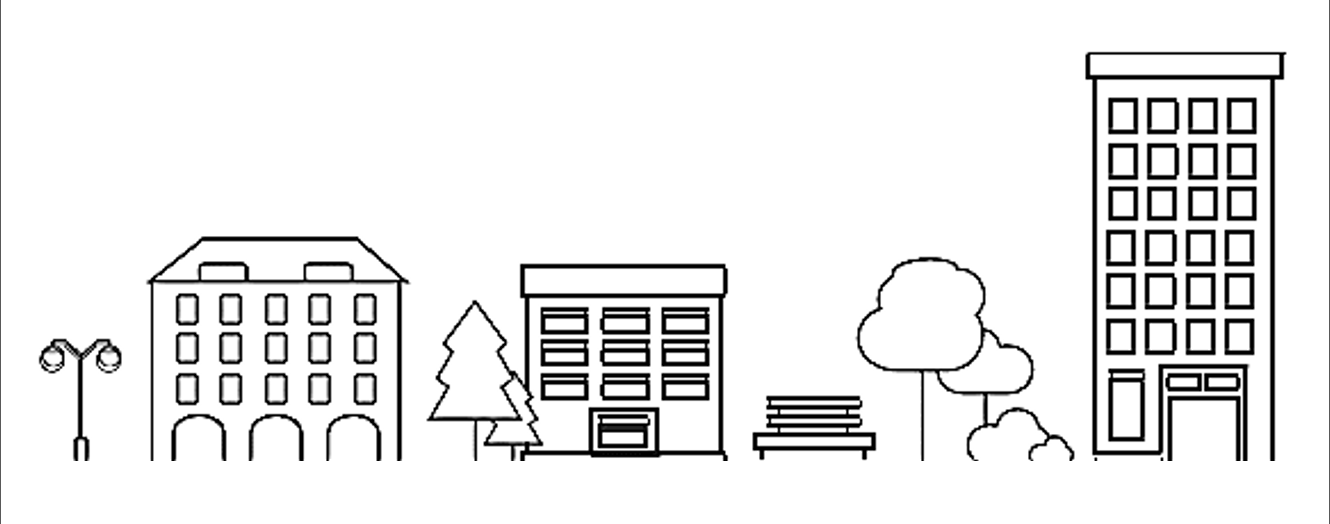 SYSTEM PEFORMANCE MEASURES
Measure 1:  Length of Time Persons Remain Homeless
Measure 2:  The Extent to which Persons who Exit Homelessness to Permanent Housing 
                            Destinations Return to Homelessness within 6, 12, and 24 Months
Measure 3:  Number of Homeless Persons 
Measure 4:  Employment and Income Growth for Homeless Persons in 
                            CoC Program-funded Projects
Measure 5:  Number of Persons who Homeless for the First Time 
Measure 6:  Homelessness Prevention and Housing Placement of Persons Defined by 
                            Category 3 of HUD’s Homeless Definition in CoC Program-funded Projects
Measure 7a: Successful Placement from Street Outreach
Measure 7b: Successful Placement in or Retention of PH
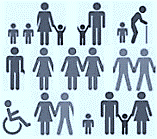 RARE
BRIEF
ONE TIME
System performance measure #3
Number of persons experiencing homelessness
METRIC 3.1 — CHANGE IN PIT COUNTS | METRIC 3.2 — CHANGE IN Annual Counts
PIT Count               
       7% INCREASE between                  
       2017 & 2019

ANNUAL Count    
       6% INCREASE between                 
       2018 & 2019
PIT & ANNUAL COUNTS
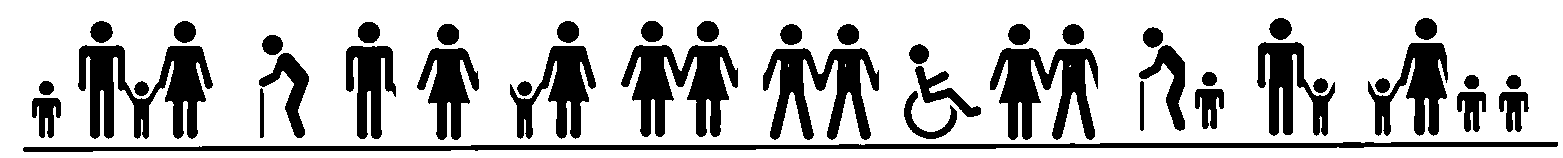 Point-in-Time Count
(Street Outreach, Emergency Shelter, & Transitional Housing)

Annual Count
    (Emergency Shelter & Transitional Housing)
Federal fiscal year:  10/01 – 09/30
RARE
BRIEF
ONE TIME
System performance measure #5
First time homelessness
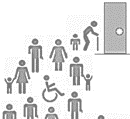 METRIC 5.1 — CHANGE IN THE # OF PERSONS IN ES+TH WITH NO PRIOR ENROLLMENTS IN HMIS
FIRST TIME HOMELESS
       7% decrease between             
       2016 & 2018

       2% INCREASE between              
       2018 & 2019
FIRST TIME HOMELESSS
Emergency Shelter & Transitional Housing
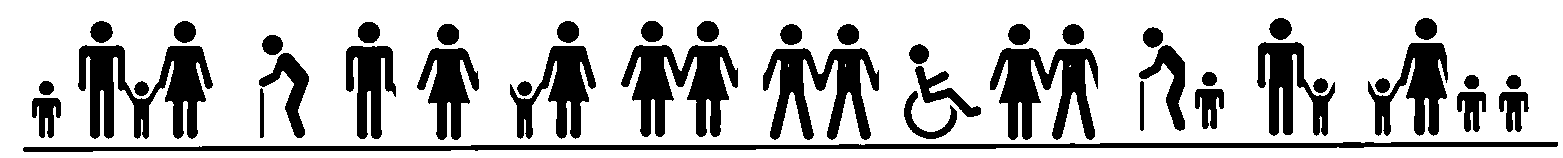 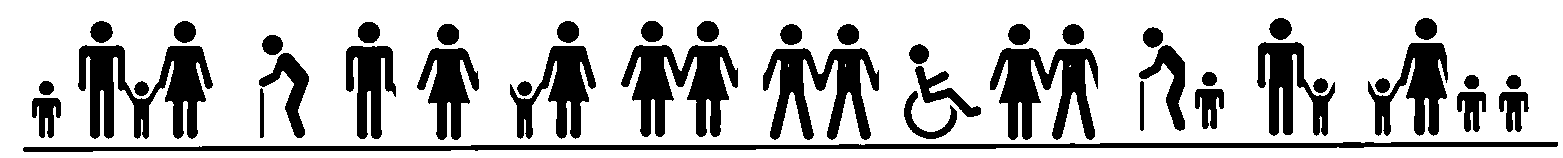 Federal fiscal year:  10/01 – 09/30
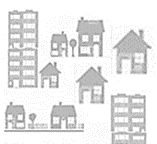 RARE
BRIEF
ONE TIME
System performance measure #7
Exits to permanent housing
METRIC 7b.1 — CHANGE IN PERSONS EXITING TO PERMANENT HOUSING
Permanent housing retention
       1% increase between             
       2018 & 2019

ES + TH + RRH To Permanent
       9% Increase between             
       2018 & 2019

Street Outreach To Permanent
       64% Increase between             
       2018 & 2019
Percent exiting to permanent housinG
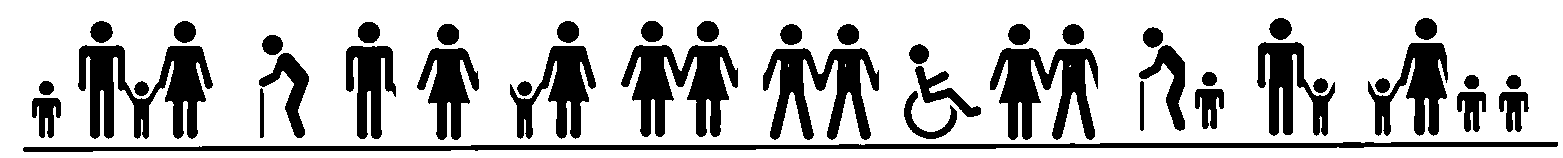 Exiting from Permanent Housing (excluding Rapid Rehousing) OR retaining permanent housing        
Exiting from Emergency Shelter, Transitional Housing, & Rapid Rehousing
Exiting from Street Outreach
Federal fiscal year:  10/01 – 09/30
RARE
BRIEF
ONE TIME
System performance measure #1
Length of time persons remain homeless
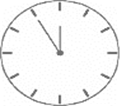 METRIC 1.1 — Emergency Shelter
Average length of stay
       34% increase between             
       2016 & 2019

Number of persons served
       6% decrease between             
       2018 & 2019
Number of Persons Served
Average length of stay  
(days)
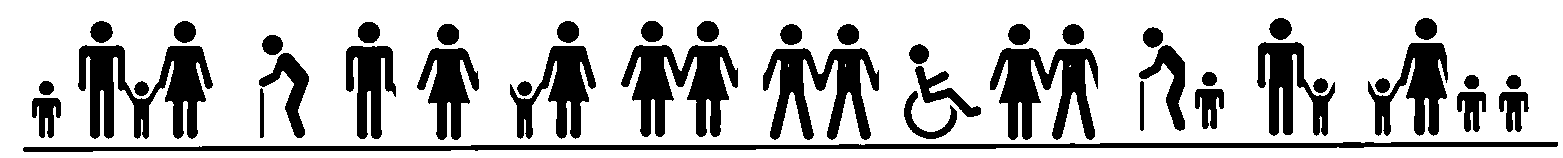 Includes Hypothermia
Federal fiscal year:  10/01 – 09/30
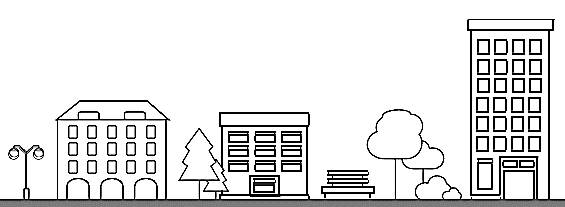 QUESTIONS?
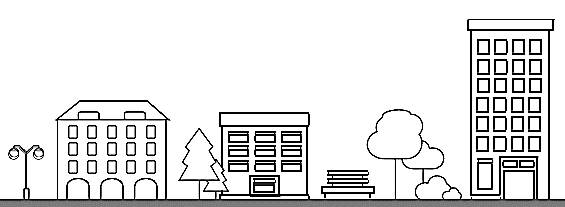 PARTNERSHIP UPDATES & INITIATIVES
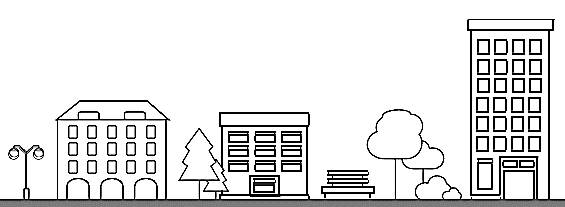 FAIRFAX-FALLS CHURCH COMMUNITY 
Partnership to Prevent and End Homelessness
Thoughts, questions, or ideas 
about CoC meetings?
Jamie Ergas, LMSW
Continuum of Care Manager
Office to Prevent and End Homelessness
Department of Housing & Community Development
Direct: 703-324-3240 
Cell: 703-223-2003
jamie.ergas@fairfaxcounty.gov